Department of human anatomy
Lecture
“introduction to human anatomy. 
Osteology & Syndesmology ”
Lecturer: MD, PhD  mr. Oleg Vovk
Welcome to Human anatomy!
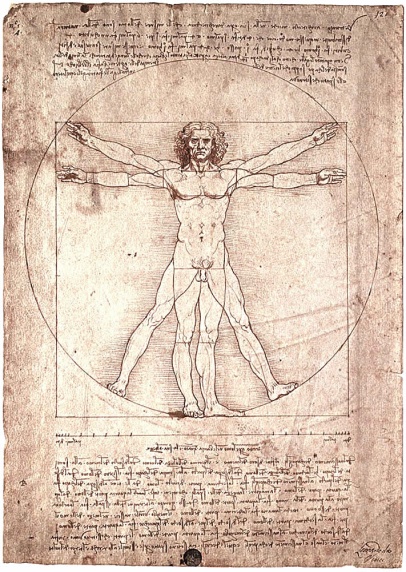 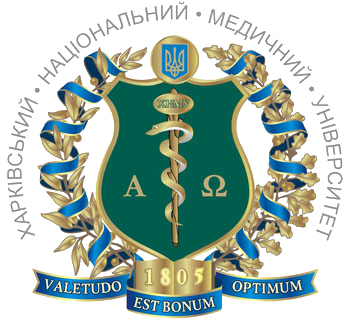 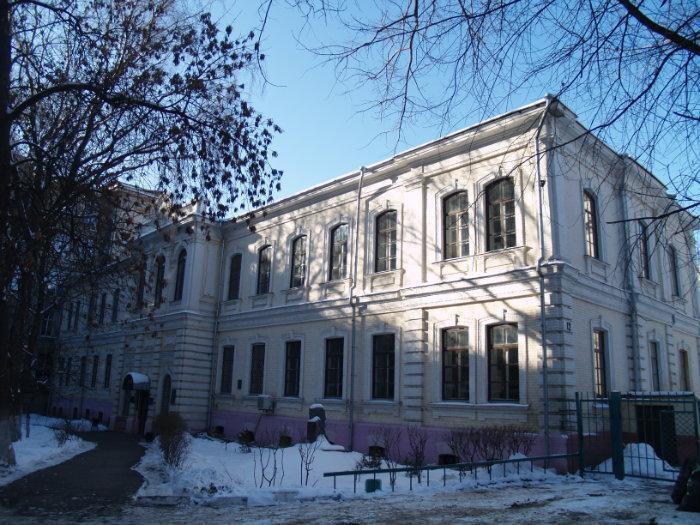 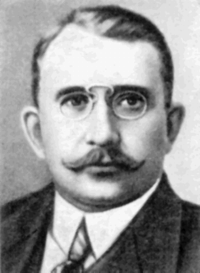 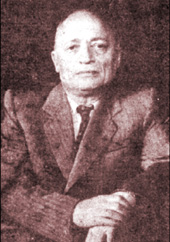 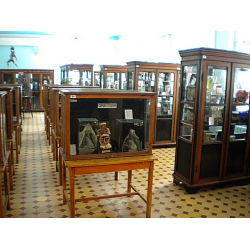 Prof. Sinelnikov R.D.
Prof. Vorobiev V.P.
Introduction to anatomy
Anatomy is the scientific study of the structure of human bodies
In relation to the size of the parts studied, anatomy is usually divided into (1) macroscopic or gross anatomy, and (2) microscopic anatomy or histology (now used synonymously).
In general, works dealing with human anatomy are arranged either (1) systemically, that is, according to the various systems of the body (skeletal, muscular, digestive, etc.) or (2) regionally, that is, according to the natural, main subdivisions of the body (head and neck, upper limb, thorax, etc.).
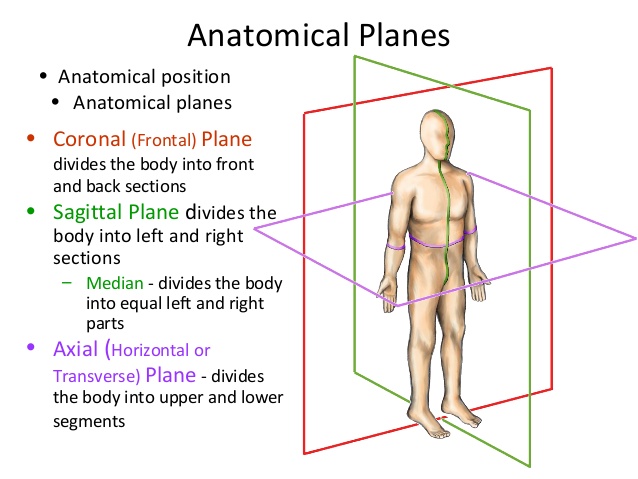 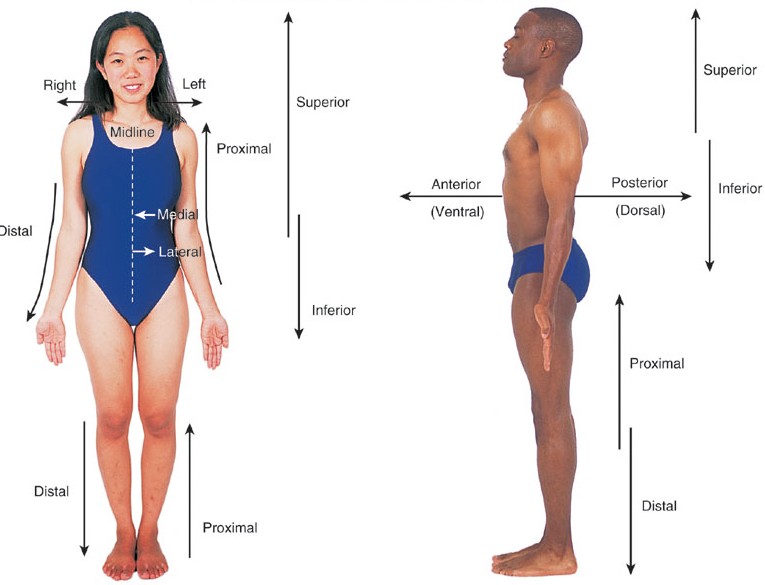 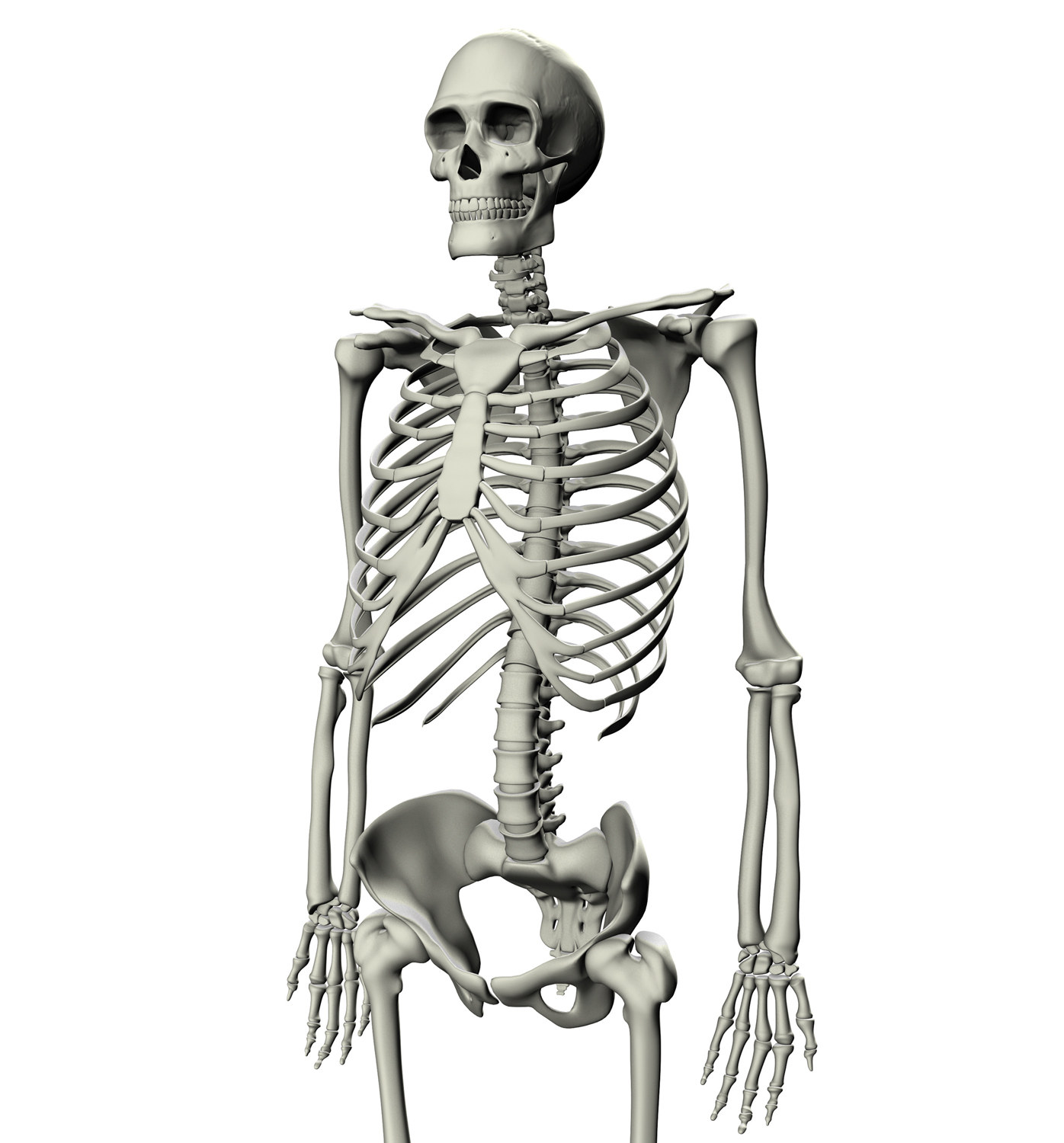 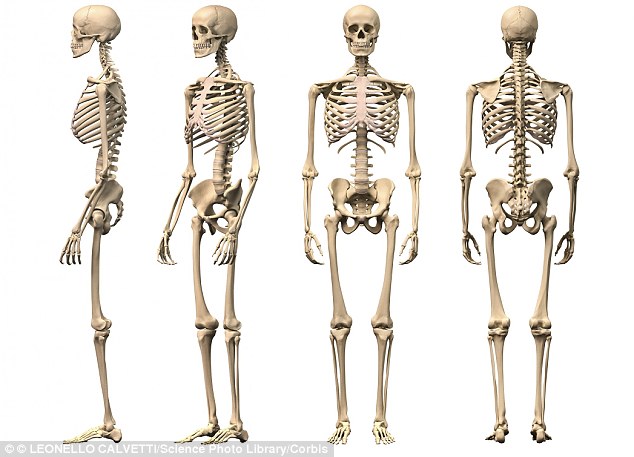 Osteology is the scientific study of bones
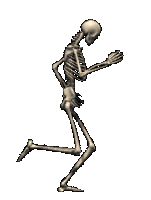 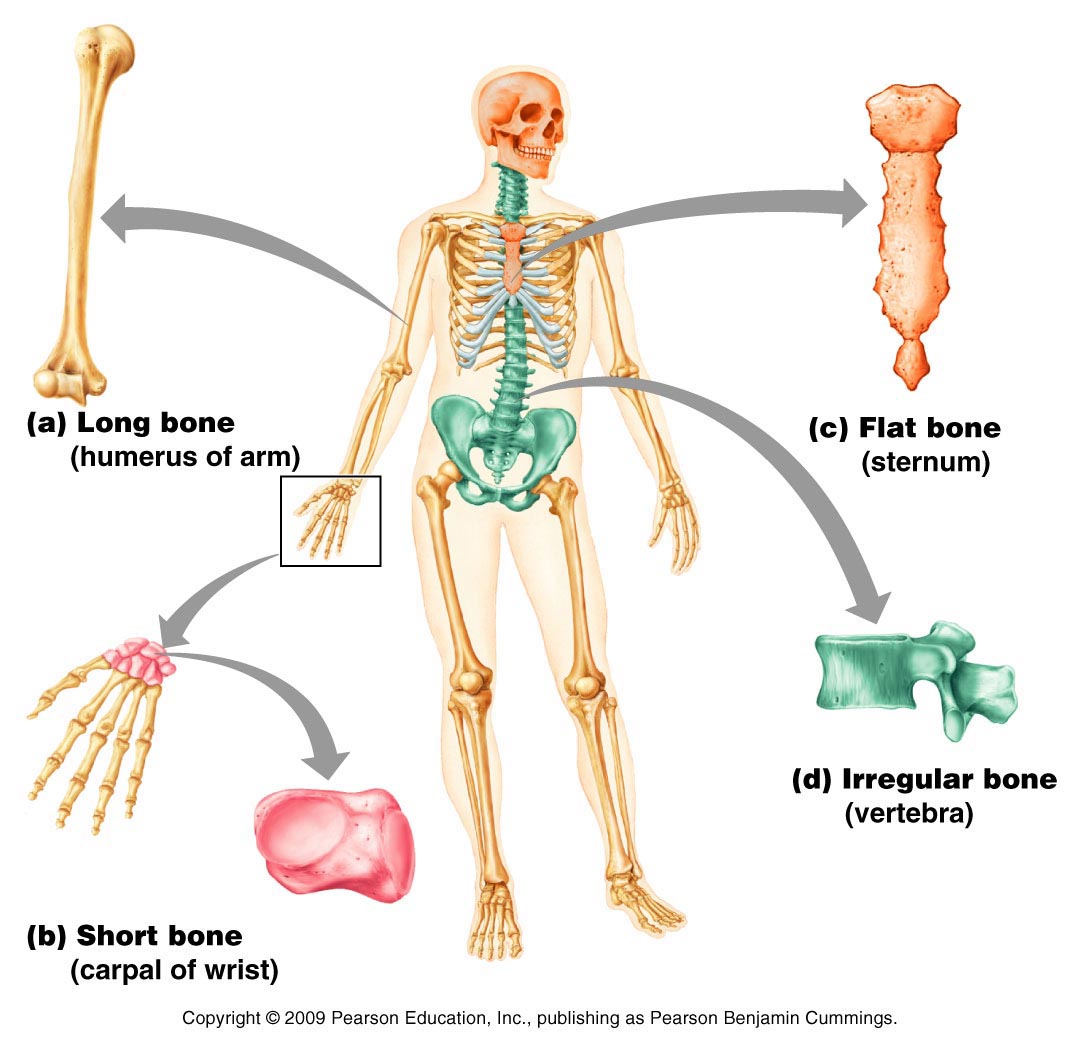 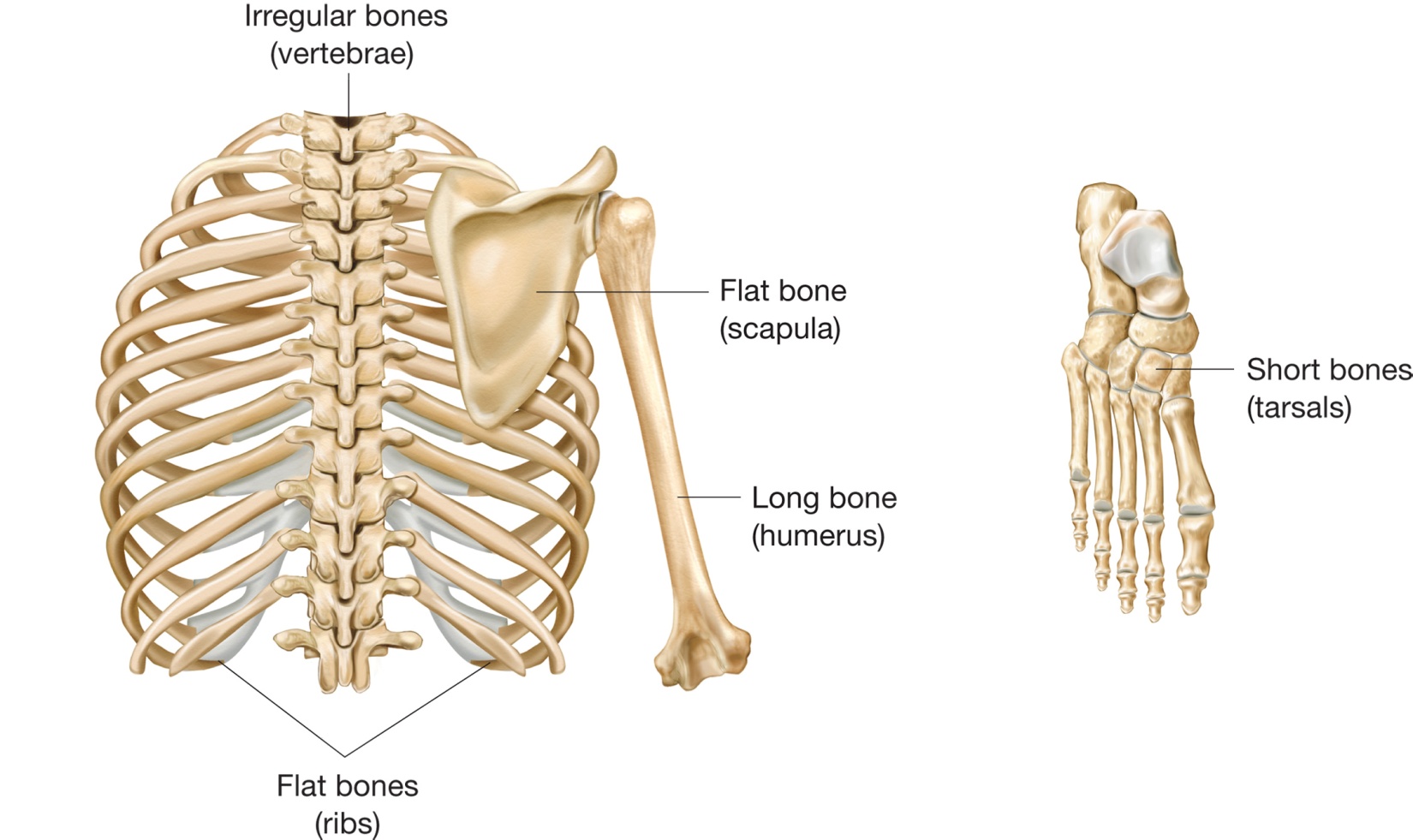 Bones 
classification
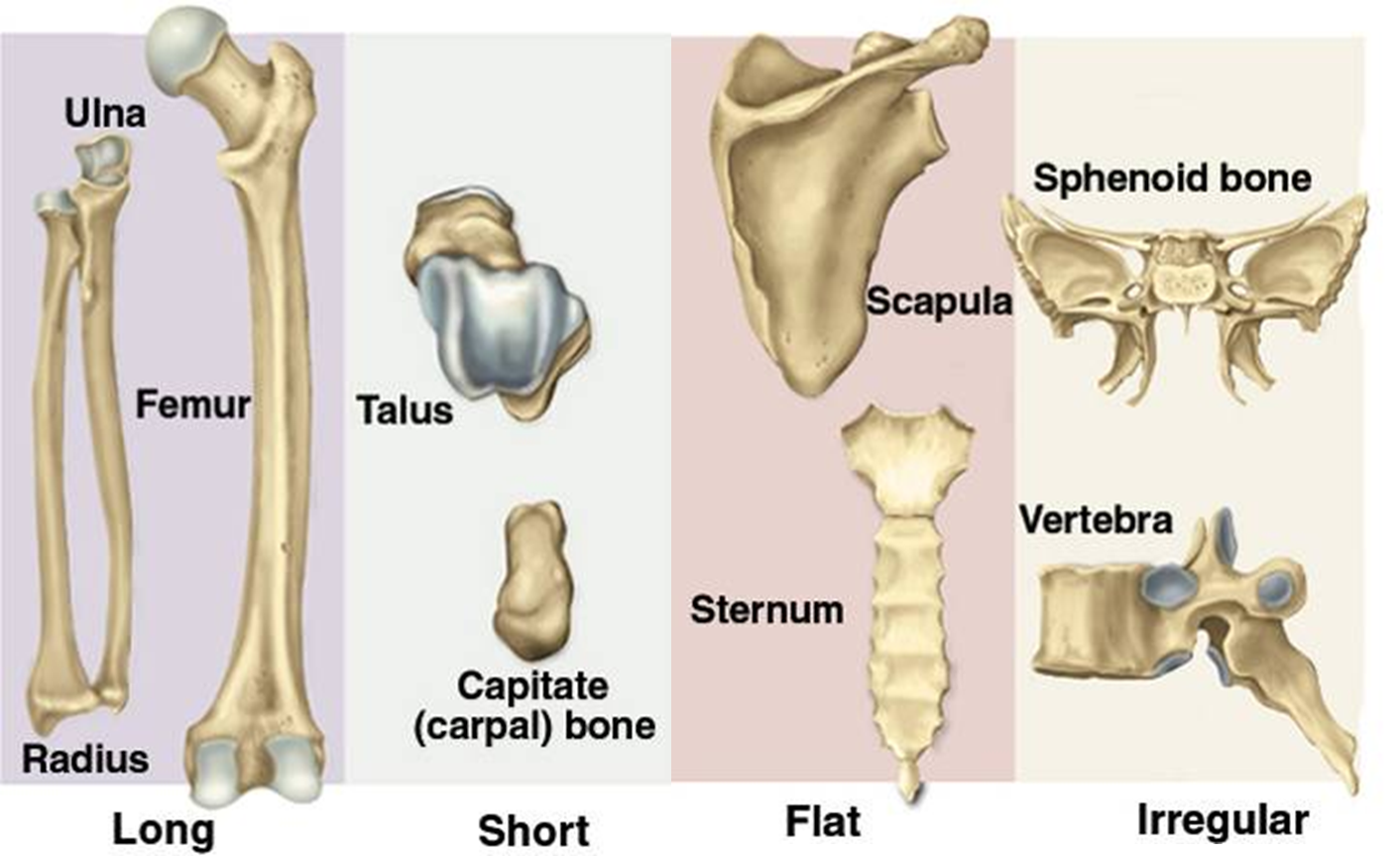 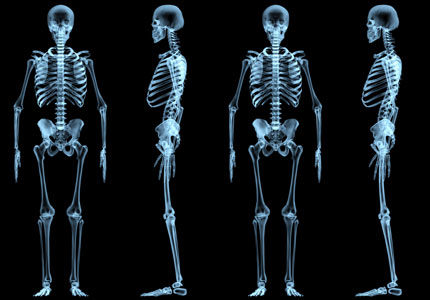 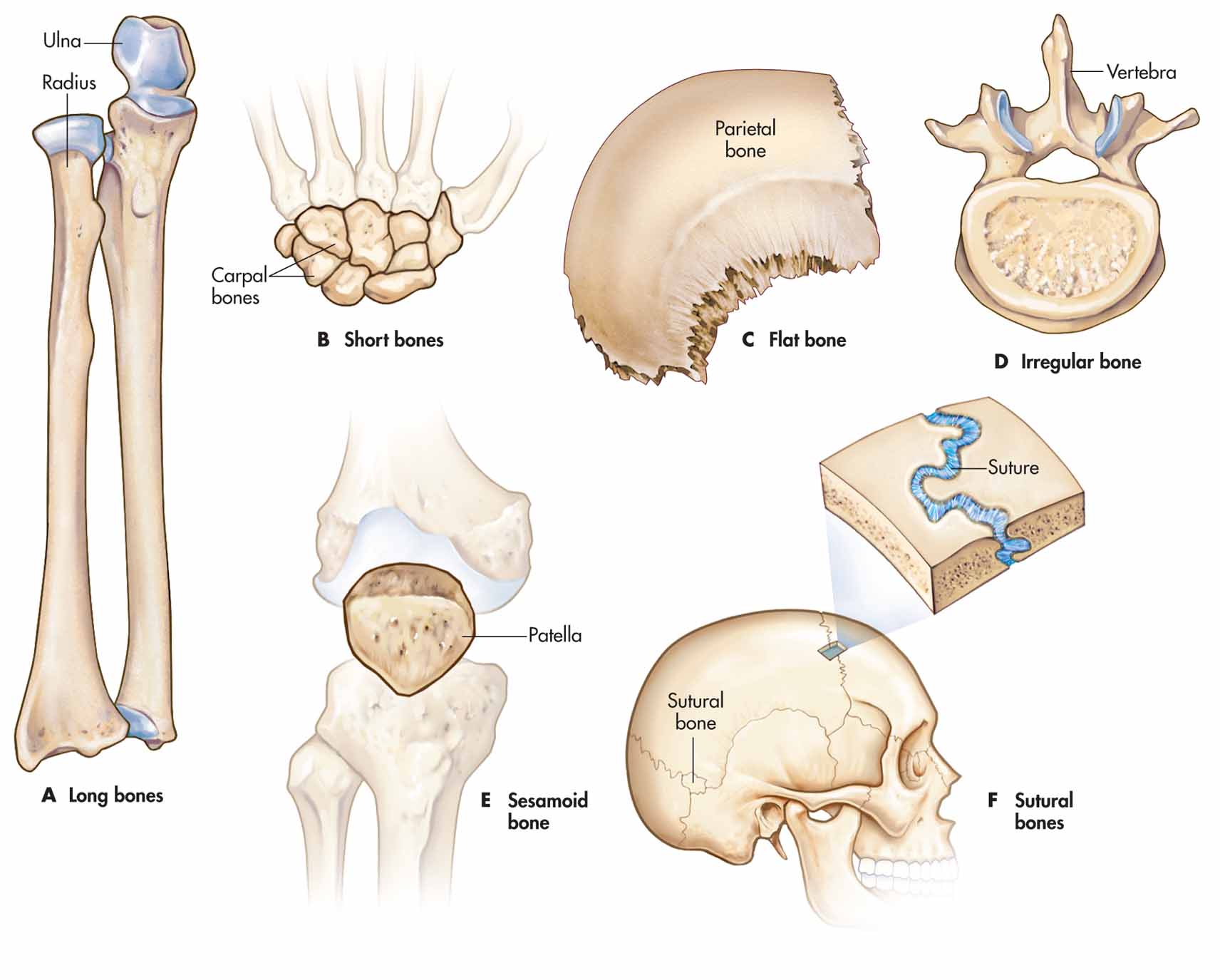 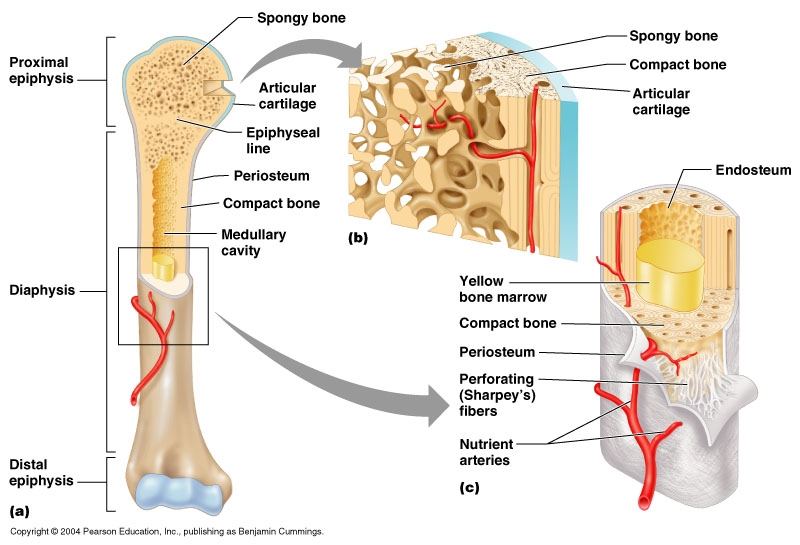 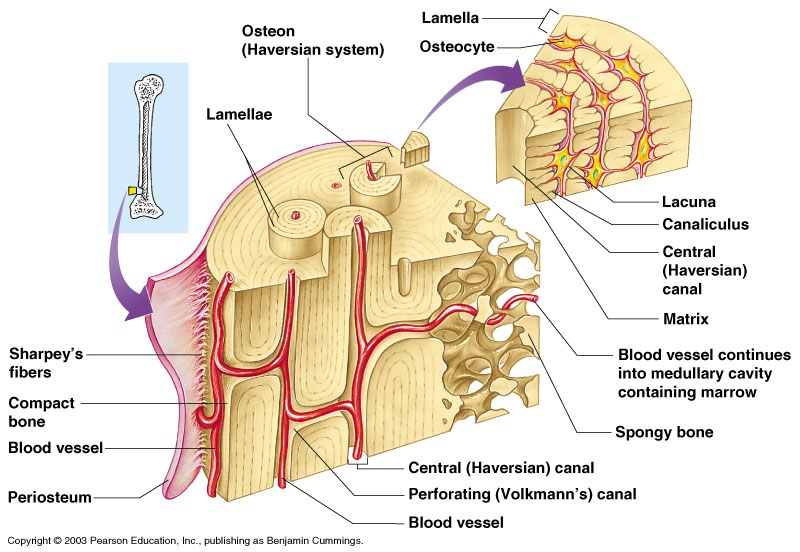 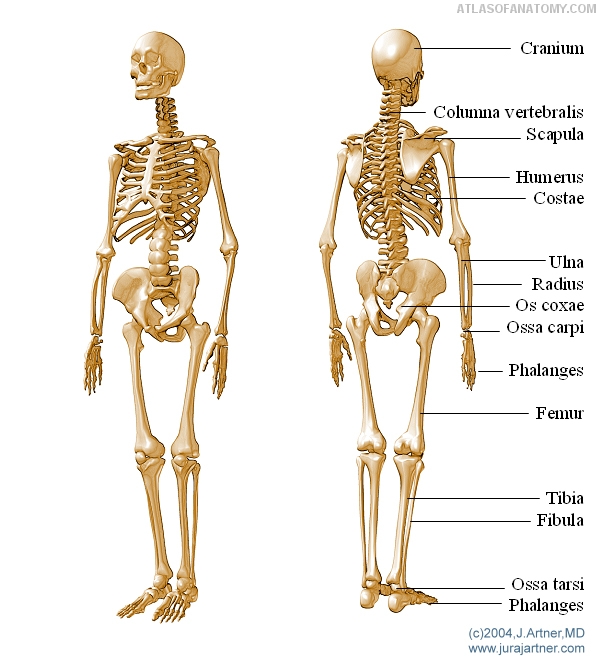 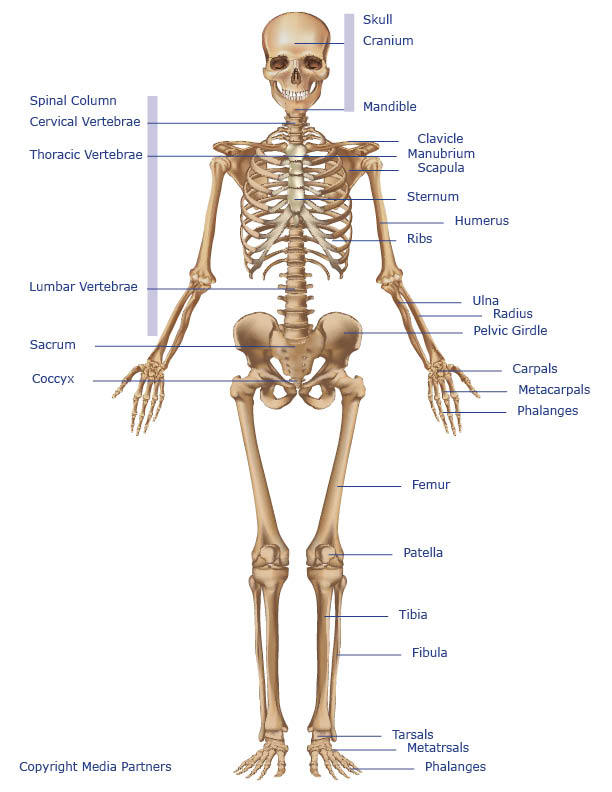 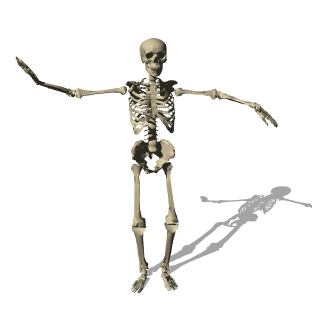 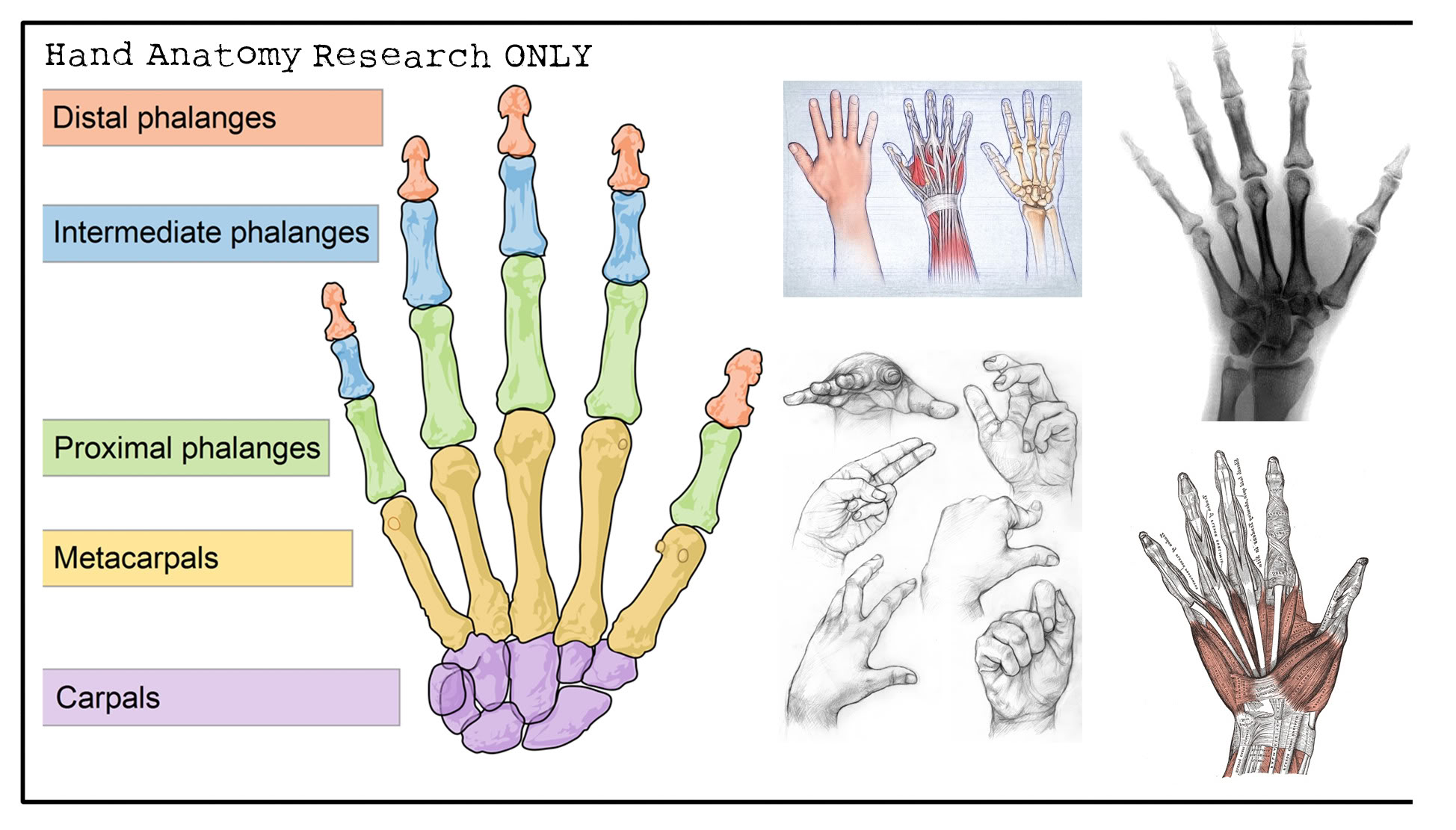 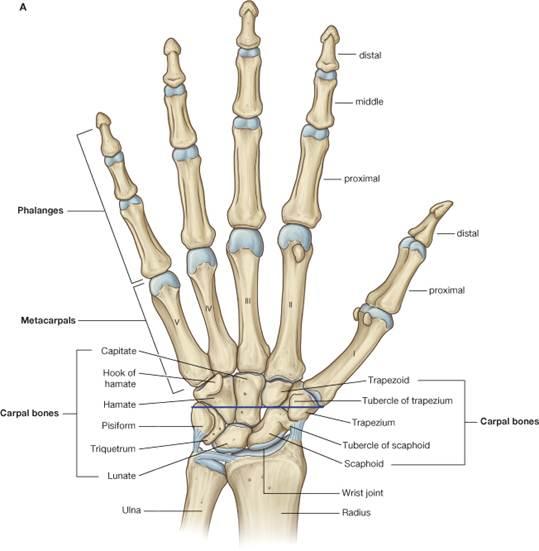 Bones of the hand
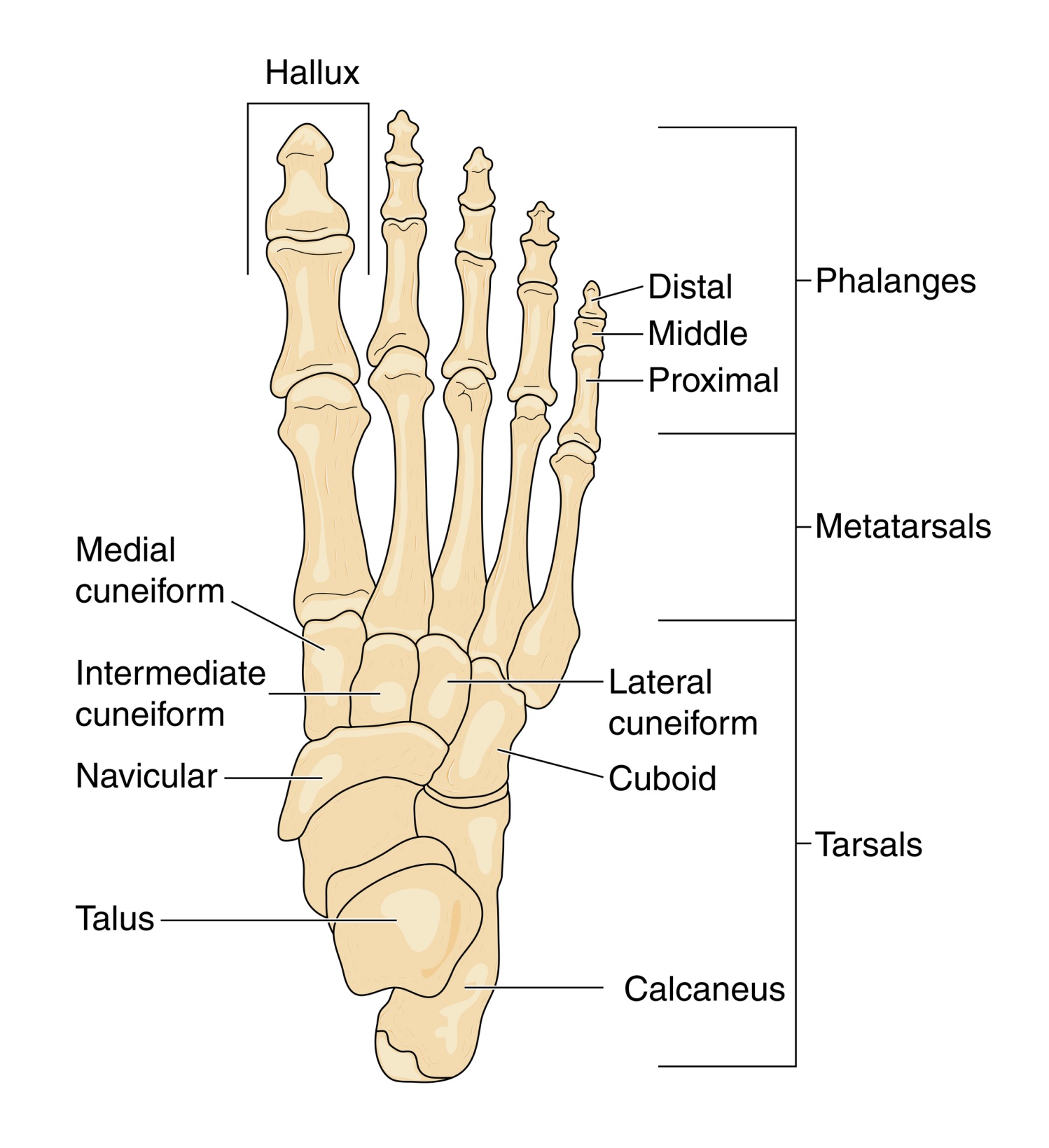 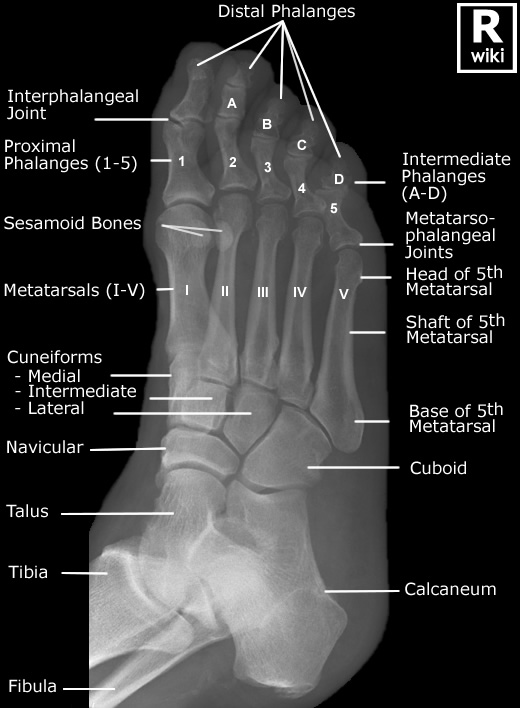 Bones 
of the foot
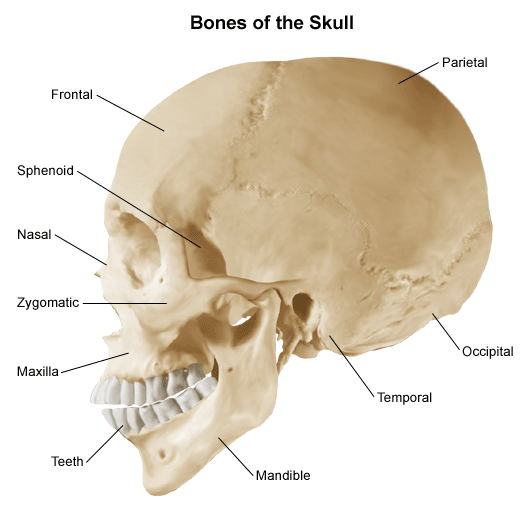 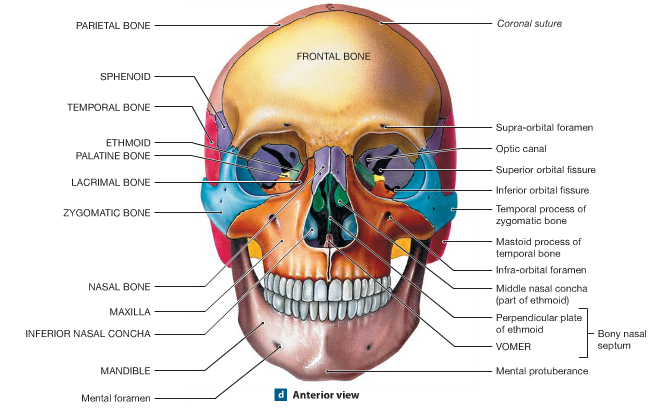 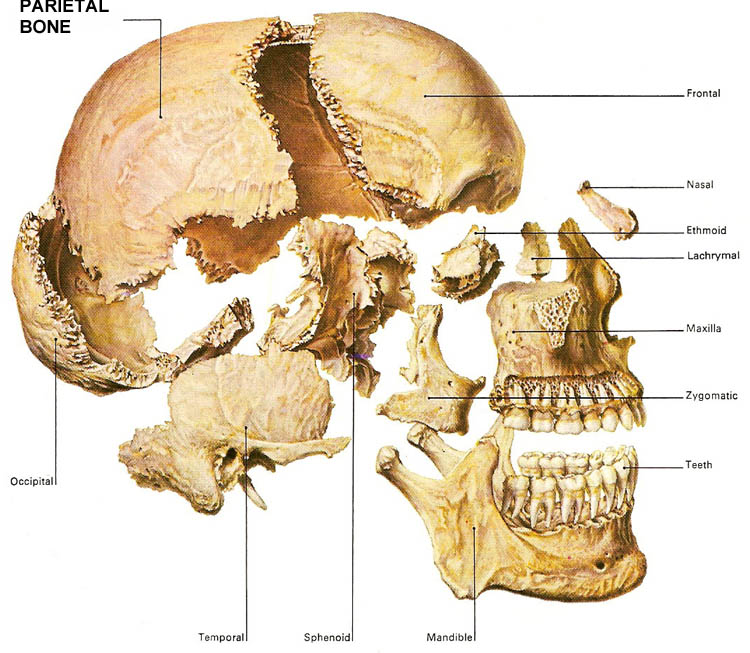 Bones of the skull
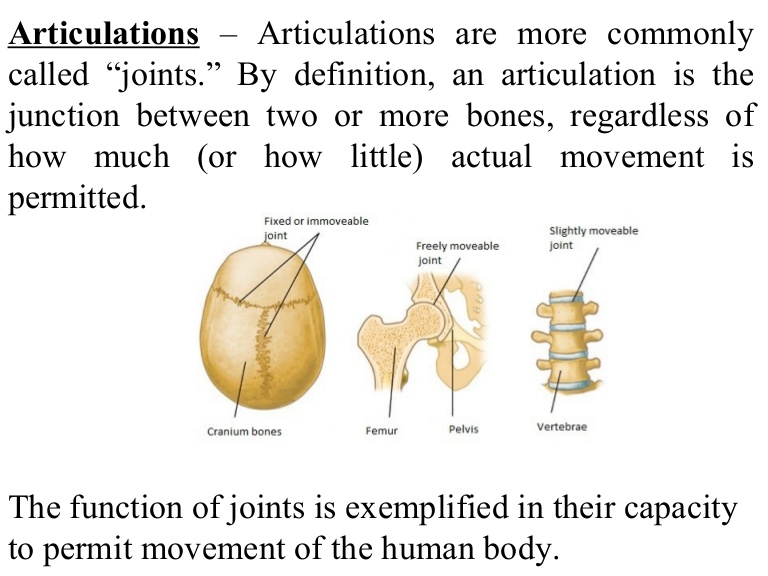 Syndesmology  the branch of anatomy dealing with joints and their components
Syndesmology  the branch of anatomy dealing with joints and their 
                                                                                              components
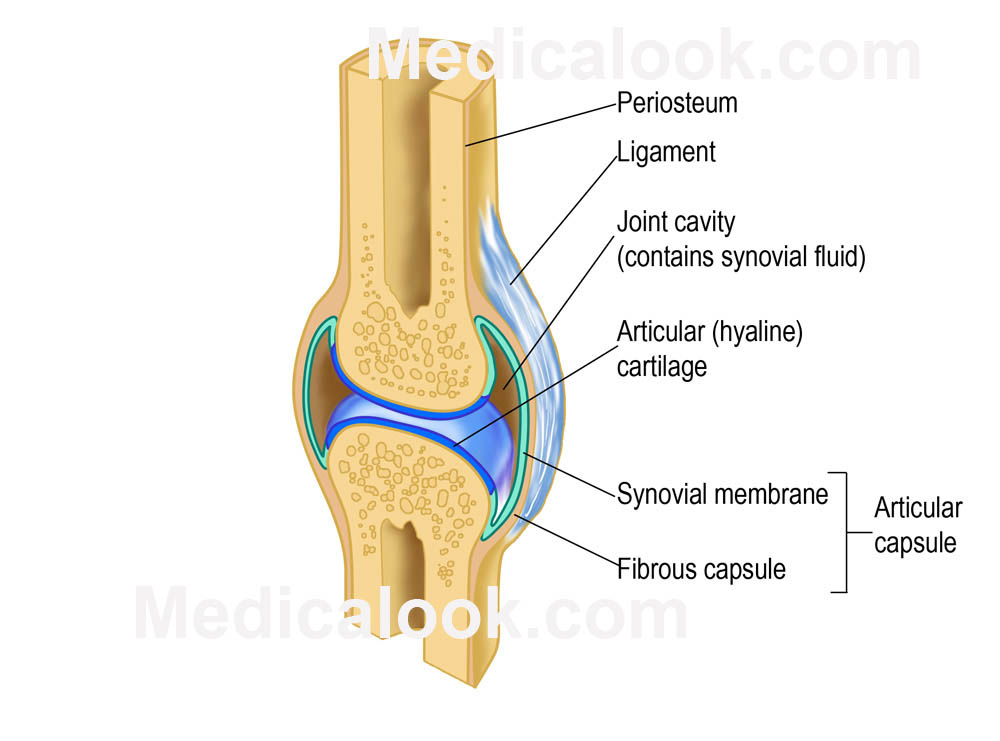 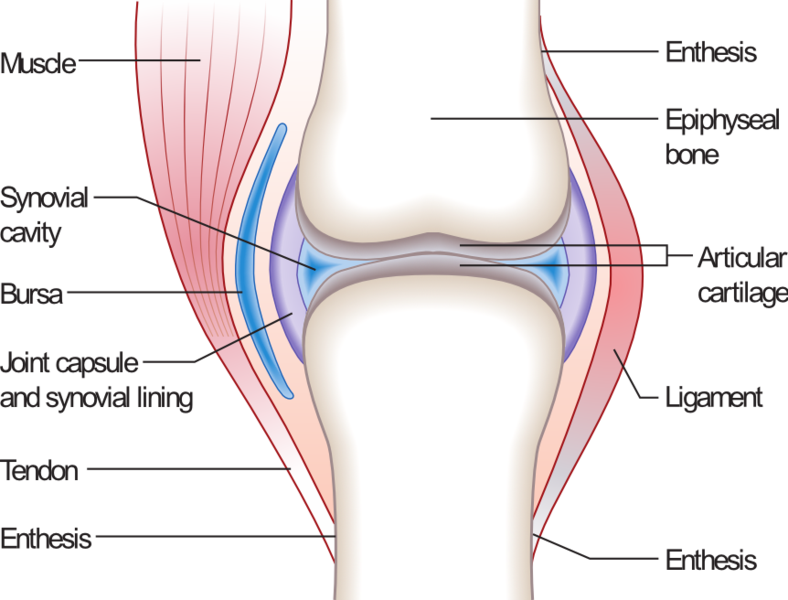 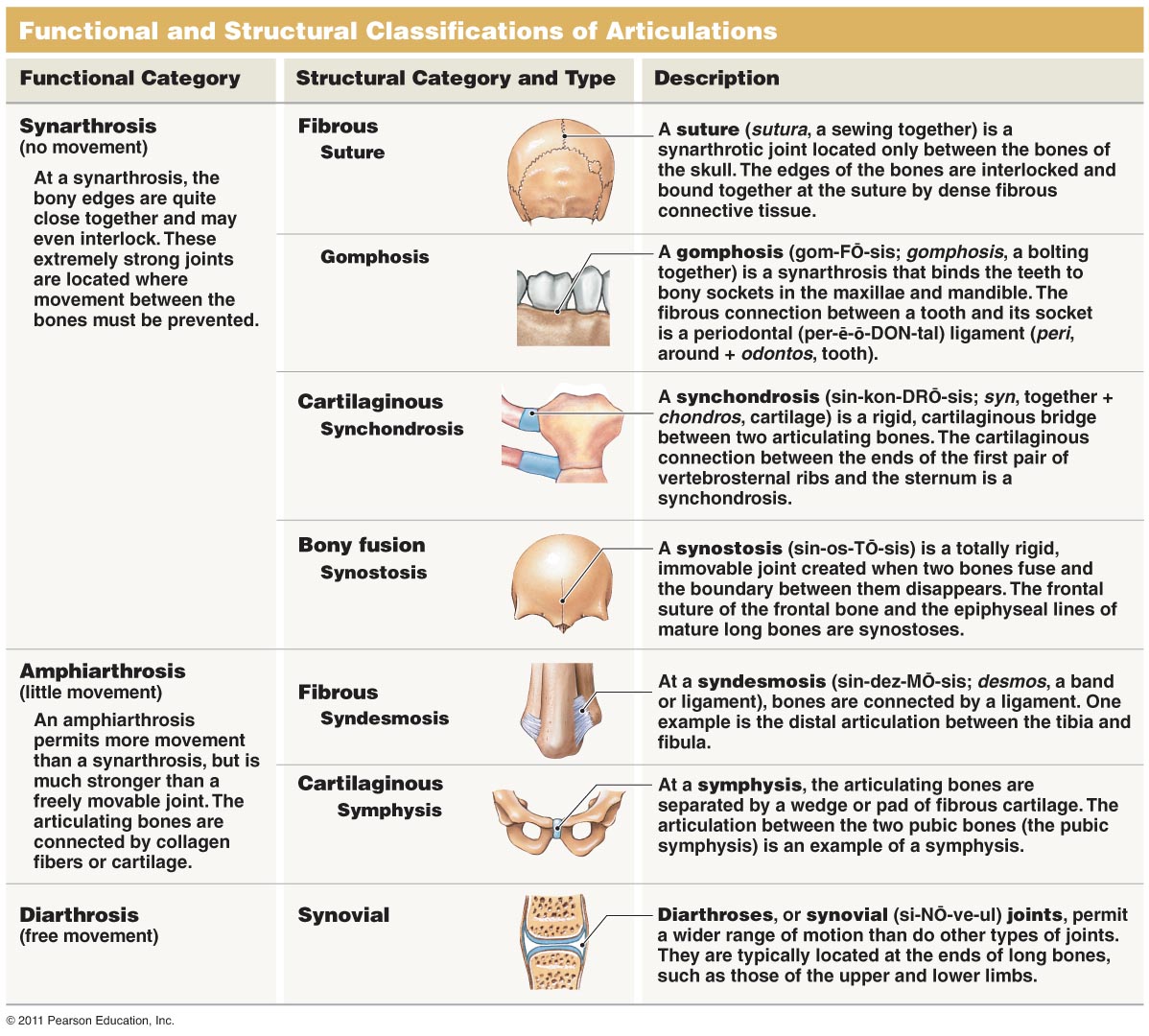 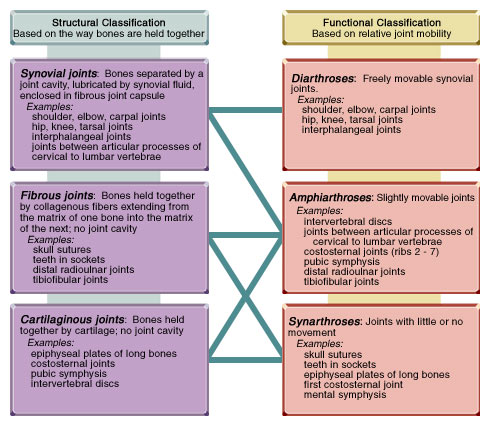 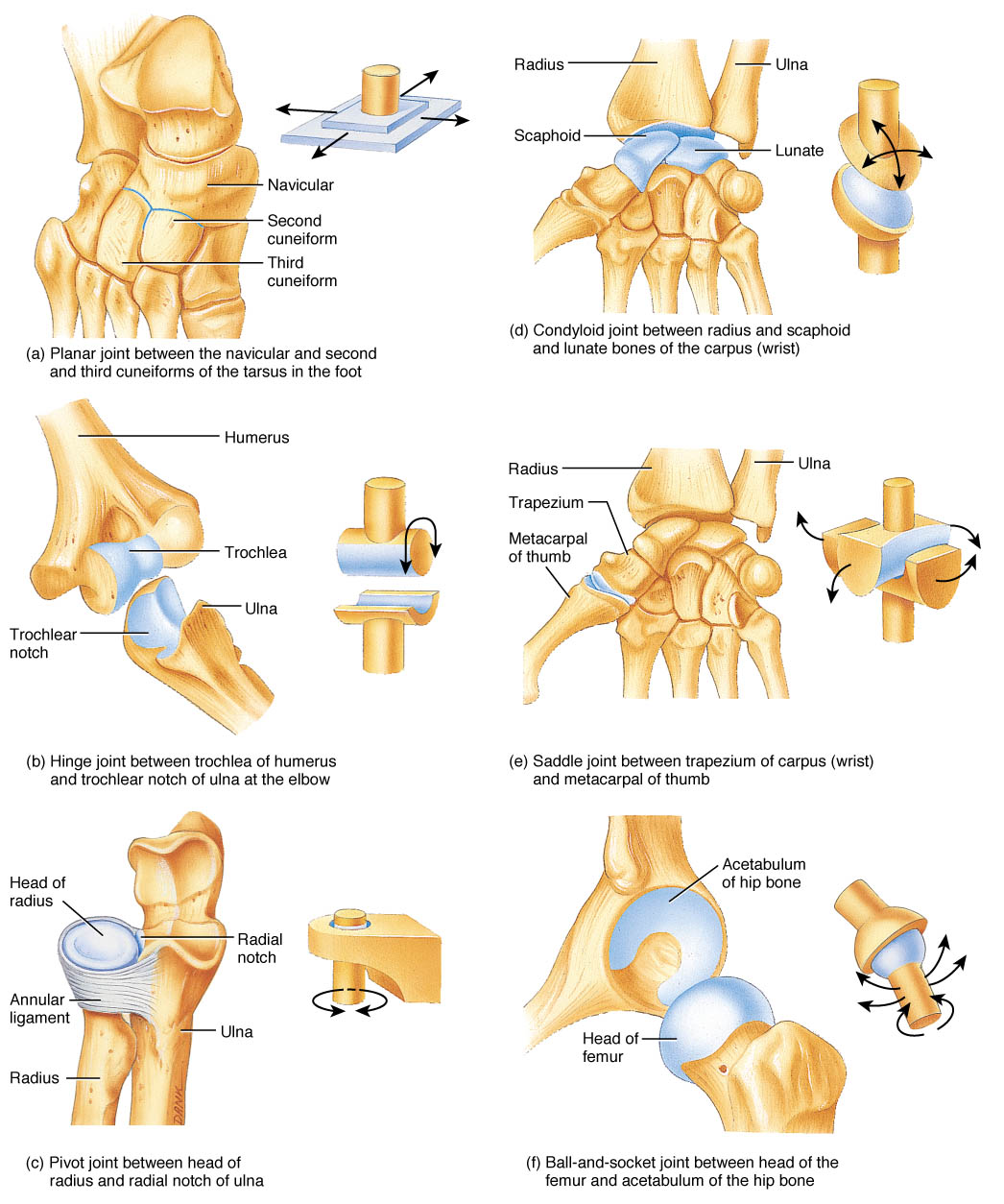 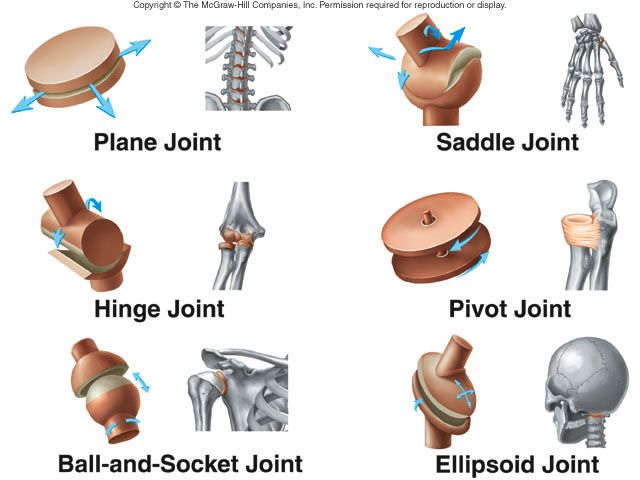 Types of joint
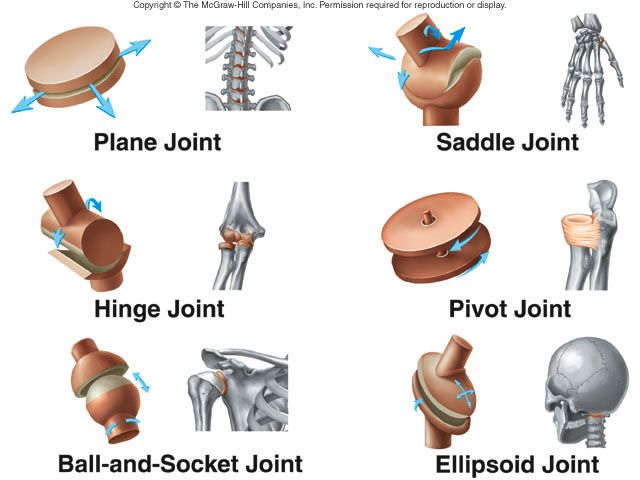 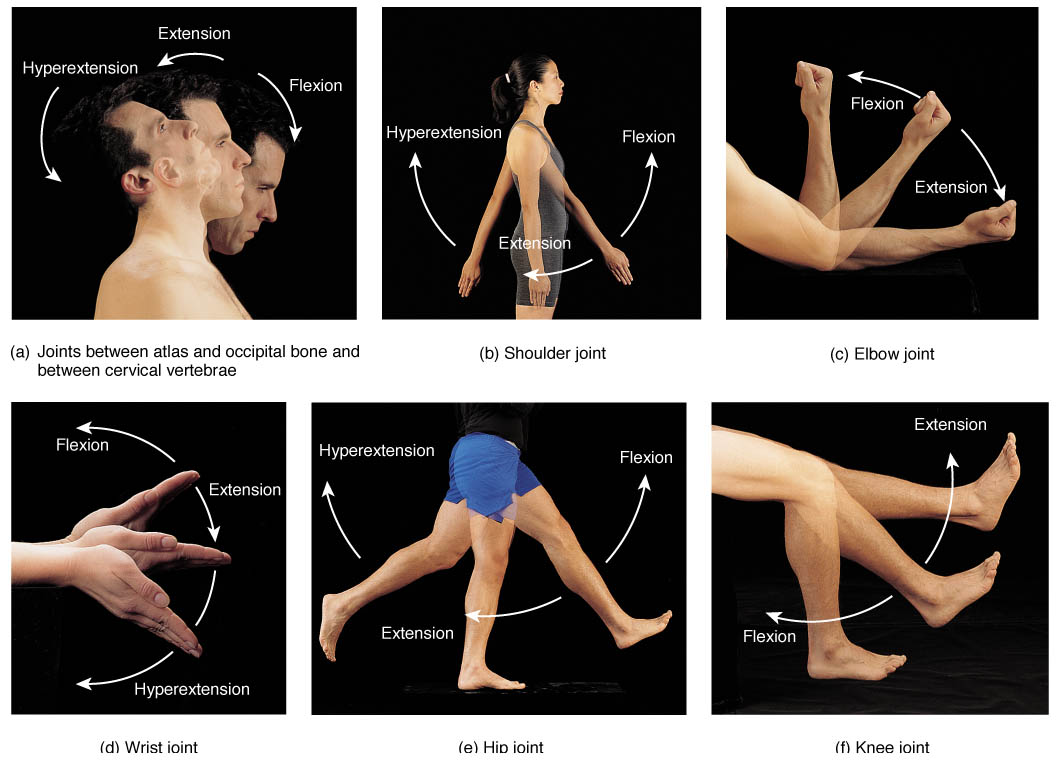 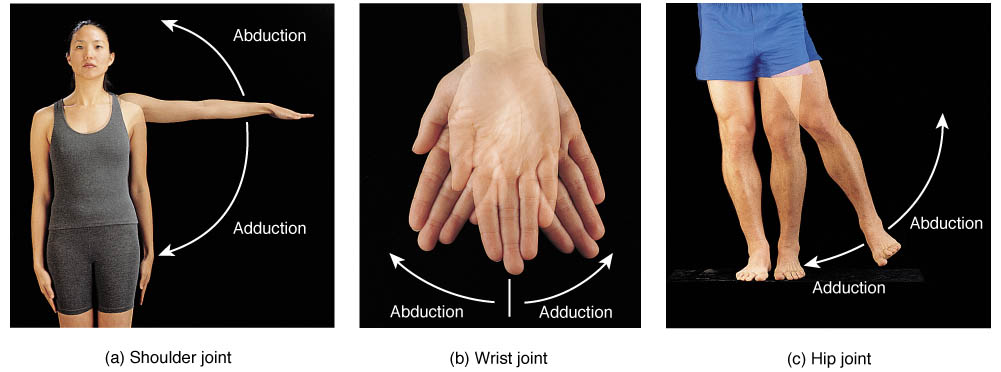 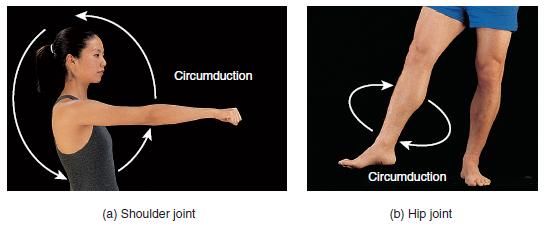 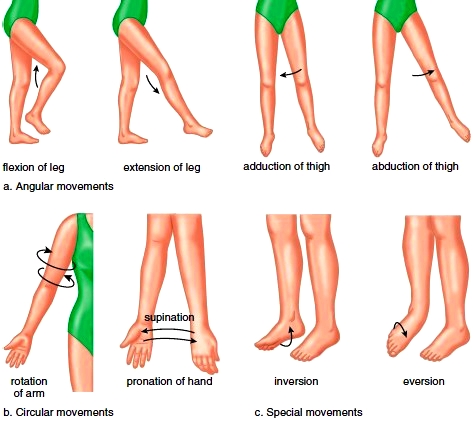 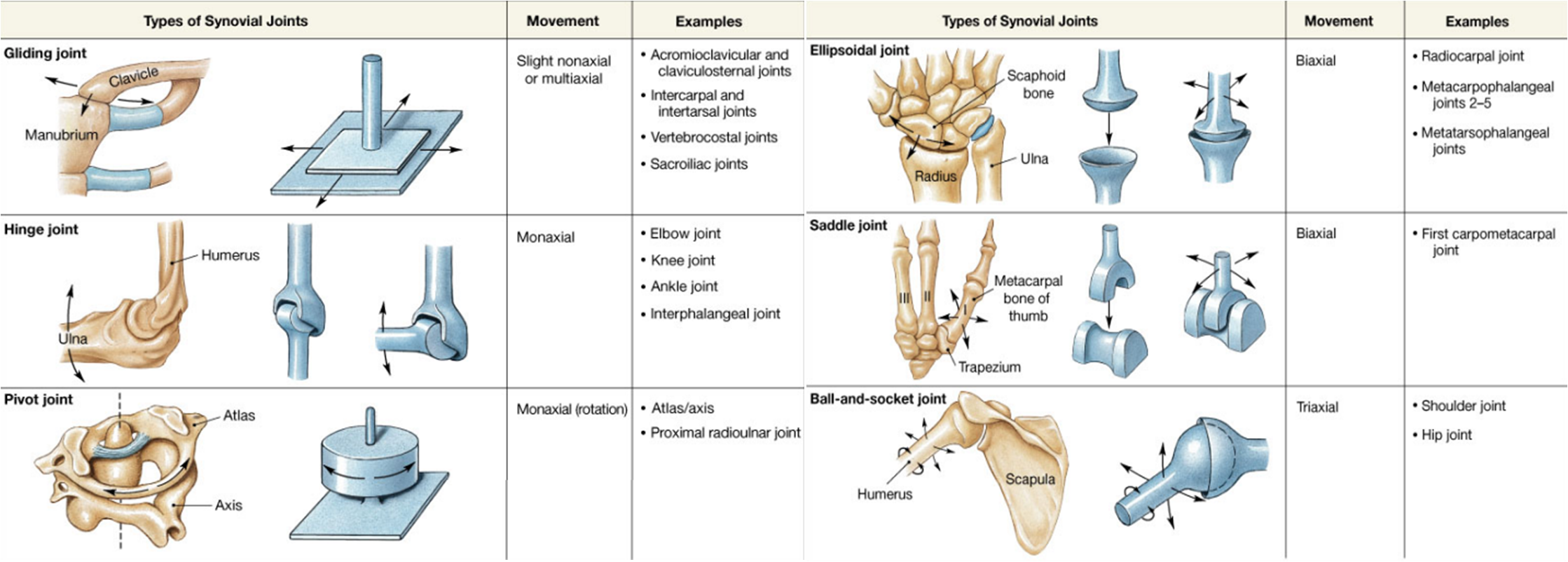 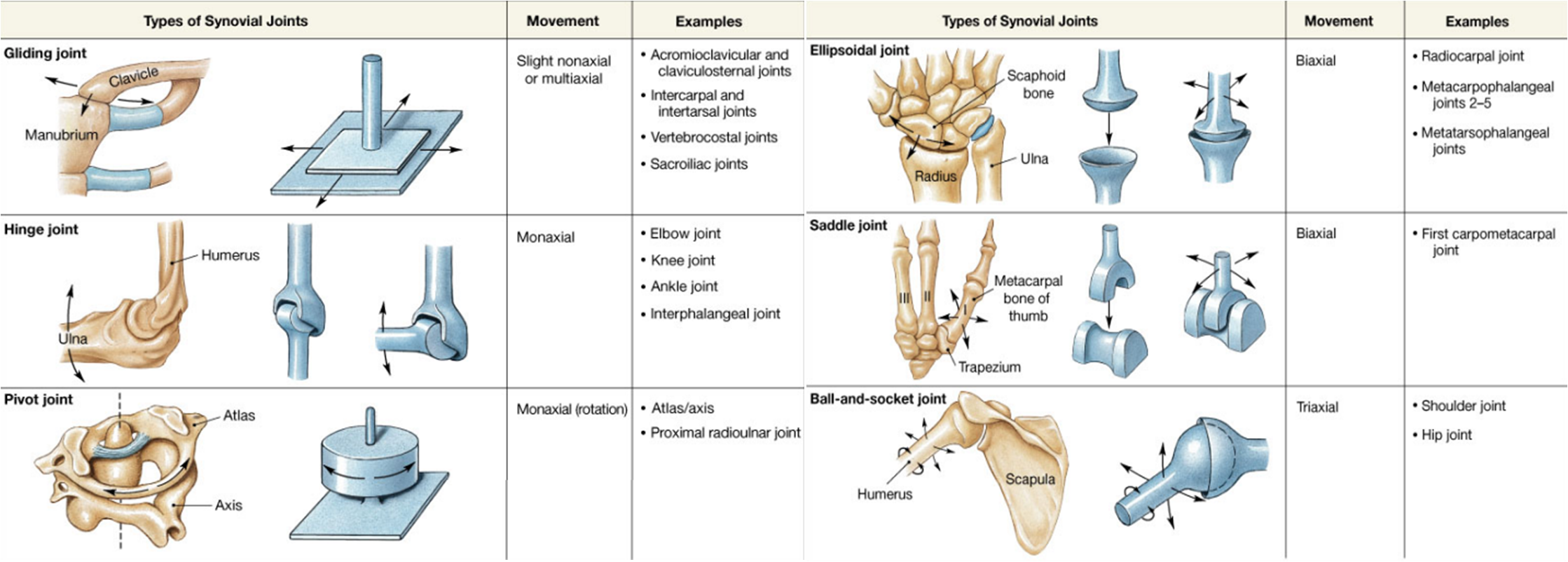